Titrages
1ère  générale de spécialité

Elément imposé : Réaliser un titrage direct avec repérage colorimétrique de l’équivalence pour déterminer la quantité de matière d’une espèce dans un échantillon
Repère de progressivité
concentration (mol/L)          absorbance
Réaction d’oxydoréduction
Tableau d’avancement
Titrage colorimétrique
Objectifs de la leçon :
Titrages
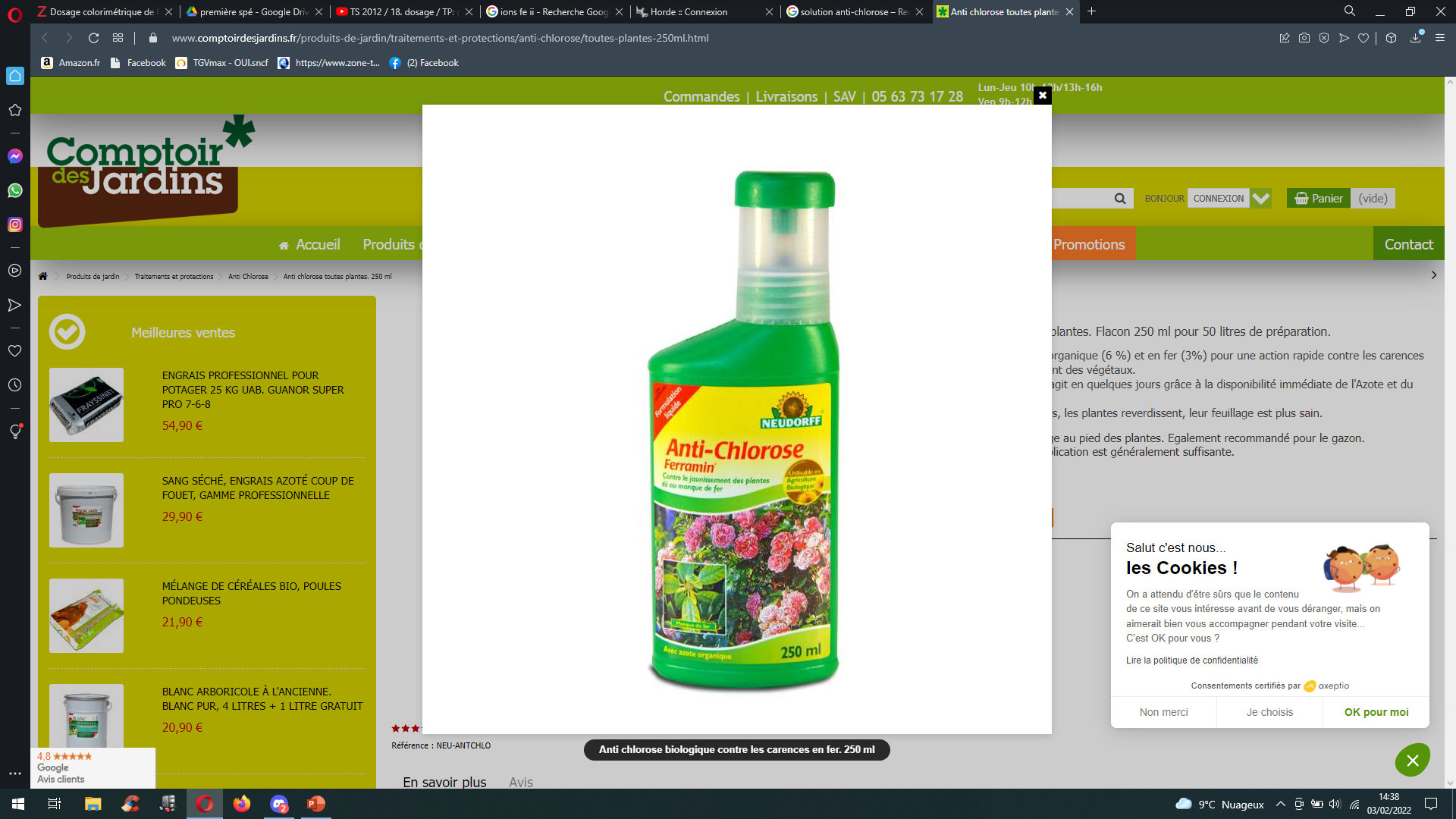 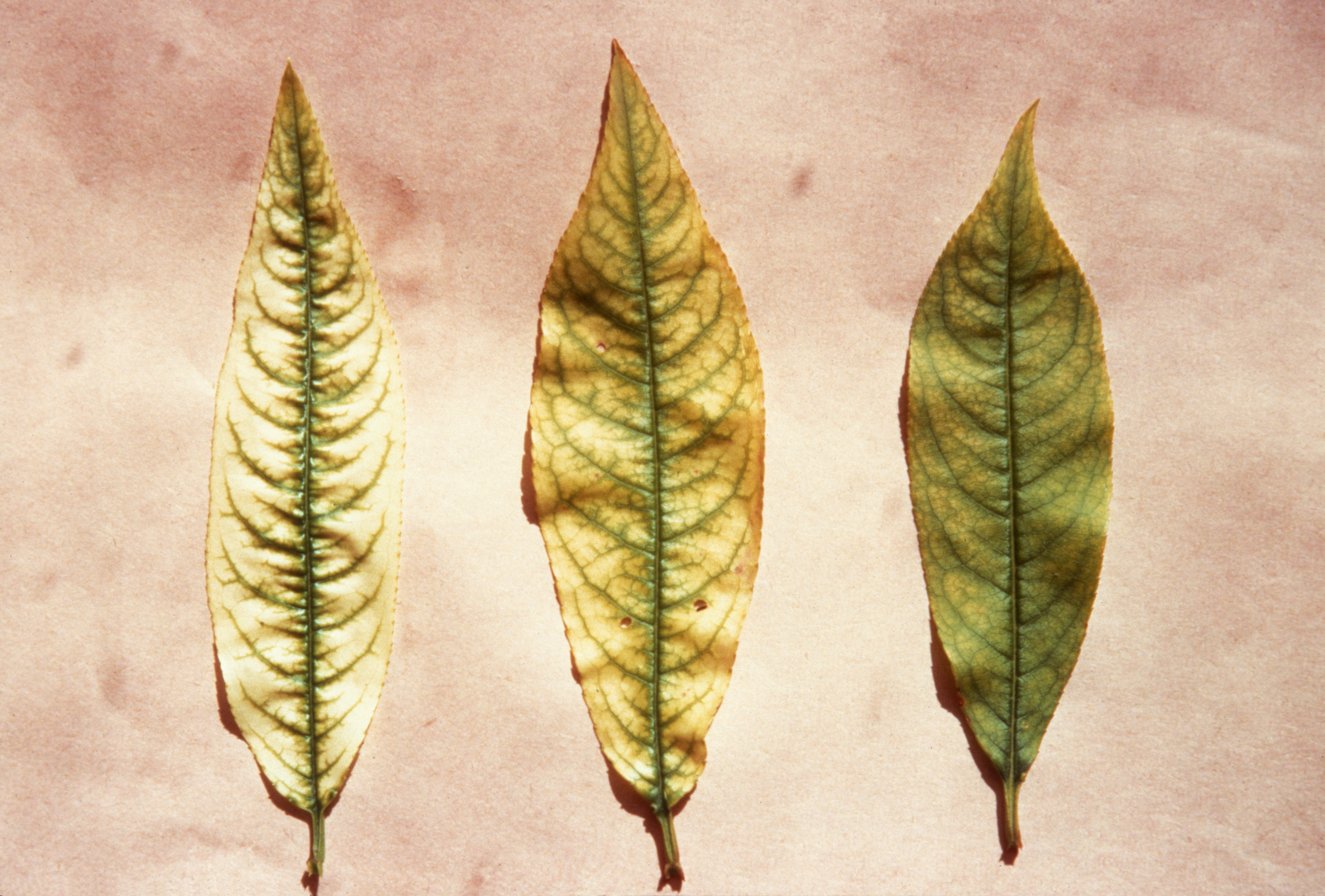 Expérience introductive
Changement de couleur
I-2) Dispositif expérimental
Préparation de la solution à titré
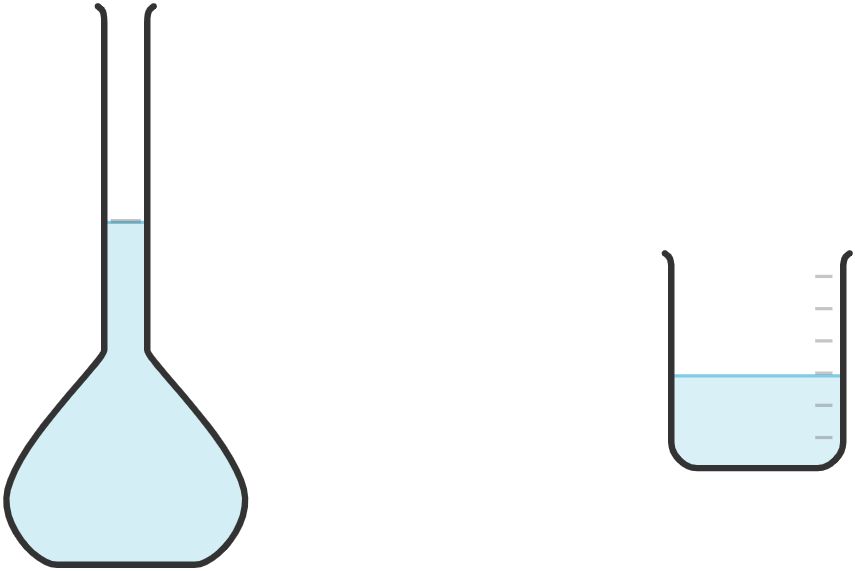 Utilisation de matériel de précision
Utilisation de matériel de précision
XmL de produit dans une fiole jaugée de 100mL
Expérience
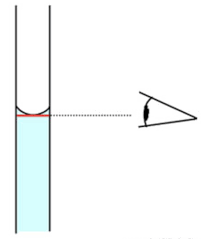 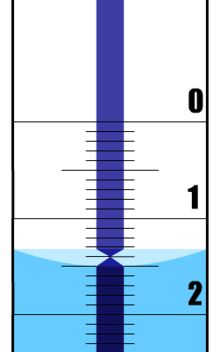